SOFTWAREQUALITYCONFERENCE
PACIFIC   NW
Agile, Where Agile Fears to Tread!
Thomas m. Cagley Jr.
October 15, 2019
PNSQC ™
SOFTWAREQUALITYCONFERENCE
PACIFIC   NW
Key Points and Overview of Content
No such things as pure Agile!
Five areas people say that Agile doesn’t fit.
Agile is useful in all five areas if you don’t get to puritanical.
2
PNSQC ™
Reinheitsgebot
Beer!
In 1516, a few weeks before modern project management and Agile, a Bavarian nobleman enacted the Reinheitsgebot (German Beer Purity Law). The law defined the ingredients in beer. Water, hops, and barley were the one true set of ingredients.
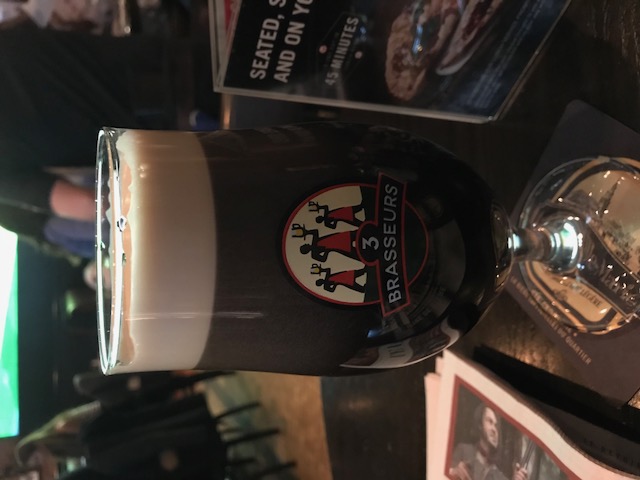 3
Reinheitsgebot for Agile?
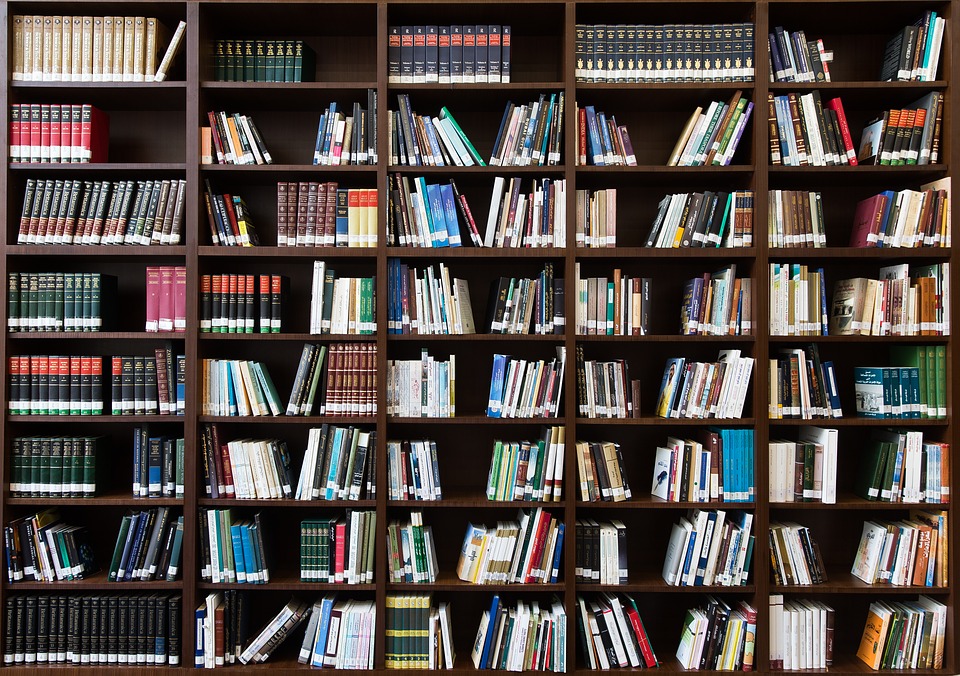 Inspect and adapt but don’t change . . .
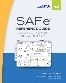 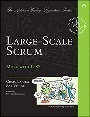 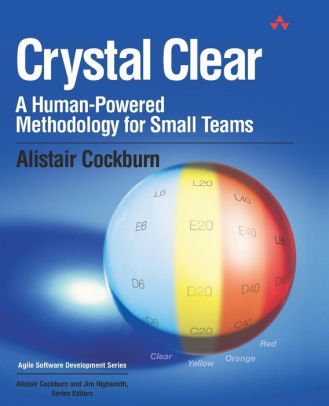 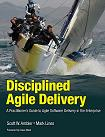 4
[Speaker Notes: There are those inside and outside the agile movement that want to set and enforce similar purity laws. For some, agile is Scrum, Extreme Programming, SAFe, or Kanban. The argument is that you need to pick one but never combine approaches to address your specific culture or scenario. Combining frameworks is a bridge too far.]
Agile Method Purity Is A False Requirement
Not beer?
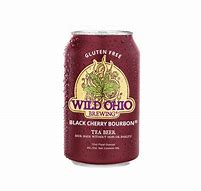 Requiring framework or technique purity is a false requirement used to suggest that Agile can’t work:
in our culture,
because of our business context, and/or
we buy, acquire or rent software not build it.
5
Debunking the Myth in Five Acts
Mainframe Development and Enhancements
Maintenance
Commercial off the Shelf Packages (COTS)
Software as a Service (SaaS)
 Outsourced (Contract) Work
Often sighted as scenarios where Agile doesn’t work!
6
Why People “Feel” Mainframe and Agile Don’t Mix
Large projects are hard to break up into components that are deliverable in a short iteration.  
A lot of work occurs in batch processes or in file transfers that have no user interfaces, so it’s difficult to involve users or the business.  
When not doing large projects, most mainframe teams are involved in many small enhancements and fixes.
“There is nothing such as a small change in a mainframe environment.” – Name Withheld by Request
7
Shift the Mindset
Adopt daily standup meetings and periodic retrospectives during the project. These will improve communication, coordination, and process.
Focus on flow, develop a Kanban board that mirrors how work progresses, and then track your work. Use flow to generate iterative inspect, and adapt loops. 
Use cadence and synchronization if you have more than one group involved in work. SAFe’s PI is an example of large scale synchronization.
Develop an architectural runway to provide network and technical direction, and components for the development teams. 
Use the classic three amigos technique to break the work down into smaller chunks.
8
[Speaker Notes: A developer and team lead sent a note (with a request not to publish a name) stating that “there is nothing such as a small change in a mainframe environment. Nothing takes less than 2 days to change.”  There are several solutions to that are useful to get started injecting agility into large mainframe projects.
Many of the concepts from Scrum can be adopted even if you are doing waterfall.  Daily standup meetings and retrospectives are examples of techniques that help communication, coordination and process improvement.

Focus on flow, develop a Kanban board that mirrors how work progresses and then track your work. When you SEE bottlenecks hold a retrospective and solve the problem.  This step will set up an iterative inspect and adapt loop. Life will start to improve.
Where multiple teams are involved in group planning events (for example SAFe’s PI) provide powerful platforms for coordination.  Synchronizing planning also gets everyone on the same schedule.

Consider borrowing the concept of an architectural runway from SAFe that provides the architectural, network and technical direction and components for the development teams.  The runway should stay just ahead of the teams (or teams) needs so that they can quickly react.
Use the classic three amigos technique to break the work down into smaller chunks.  The chunk should be small enough to complete (based on a solid definition of done) in the iteration size (cadence) you are using. Complete needs to be potentially implementable.  In terms of iteration cadence, I am a big fan of shorter iterations but there is no law that an iteration has to be two weeks or 2 days. Having spent a considerable part of my early career working with folks that wrote assembler, COBOL, IMS, DB2 and more I have never seen a piece of work that wasn’t broken into smaller chunks, coded, tested, and put under configuration control before working on the next chunk.

There is no reason why agile practices can’t apply to large mainframe projects.  Another example of how to apply an agile technique to mainframe projects would be to use coder/tester pairs to interpret the requirements and to define tests before coding (test first).  Other areas such as daily builds or automated testing might require building some infrastructure, but the use of agile techniques is still possible. We will review approaches and ideas to address agility in batch processes (behind the scenes stuff in case you have never heard of a batch process) and small enhancements/fixes mainframe scenarios.]
Why People “Feel” Maintenance & Agile Don’t Mix
It is hard to plan many projects of varied sizes typically put into the maintenance bucket. 
Emergencies happen when you least expect them and must be expedited.
“Teams working on large legacy code bases and old technology platforms will have a harder time.”
https://dzone.com/articles/you-can%E2%80%99t-be-agile-maintenance
9
Shift The Mindset
Adopt Kanban or Scrumban: The teams defined their process and developed work in progress (WIP) limits for each step. This allowed both teams to visually identify bottlenecks and the impact of “unplanned” work entering the workflow. 
Plan often and coordinate both code and/or configuration changes to minimize contention on roles. 
Adopt multi-level planning. The teams and product owners develop a quarterly roadmap (as a form of release plan) for enhancements and predictive maintenance.
10
[Speaker Notes: Adopt of Kanban or Scrumban: The teams defined their process and developed work in progress (WIP) limits for each step. This allowed both teams to visually identify bottlenecks and the impact of “unplanned” work entering the workflow. The agreement to only pull work when there was room for it to move was one of the hard concepts to implement. However, after the teams had implemented it, the ability to visualize the flow of work provided a critical tool to identify and try out process improvements.
Coordinated Planning:  Both teams planned together. Many pieces of work required code and/or configuration changes that were highly related. When the teams discovered these items, they combined them to minimize contention between teams.
Adoption of multi-level planning. The teams and product owners developed a quarterly product roadmap (as a form of release plan) for enhancements. The roadmap left the team with enough slack to meet their service level agreement for support tickets and most defects. The second level of very tactical planning occurred formally every two days with the product owners and team rearranging the ready queue in light of the current brush fires (high priority defects).
Bi-weekly retrospectives and daily stand-ups.  The teams retained two classic Scrum ceremonies out of the basic Scrum playbook.  The teams used retrospectives to review process changes and to define the next tweak.  They used daily stand-ups to identify bottlenecks and adjust the flow of work.
Slack.  The team began its journey with a plan for 100% capacity utilization. Any unanticipated impact caused them to miss commitments (a story for a different time).  The two teams freed one FTE as slack to catch emergencies or to swarm to a problem if someone else got in trouble. he team rotated the “reliever” (they were in a baseball town) to get everyone exposure and training.
Runways. We will return to this topic when we address commercial off-the-shelf (COTS) directly. However, the vendor’s release plans act as guidance on what is in the package, what the team will need to add, and what the team will need to configure. Knowing what is coming reduces rework and is useful for prioritizing the backlog. This runway or guidance approach is useful for any COTS package that provides a heads up on what is coming.
Breaking work down into smaller pieces. Adopt the user story concept of breaking the work down into small but valuable pieces that are demonstrable and potentially implementable. As the team got into the habit of focusing on flow, there was a natural tendency to break the work into smaller pieces. One of their “learnings” from the first retrospective was that large pieces of work tended to get stuck when complications arose.
The team–with a little coaching–was able to make their process more agile by combining lean, agile, SAFe and other ideas.  This was not possible until they began to shift their mindset.]
Continue Shifting the Mindset
Implement bi-weekly retrospectives (at a minimum) and daily stand-ups. Use the idea of inspect and adapt to guide the flow of work. 
Build in slack. Maintenance teams will need to attack emergencies or swarm to a problem if someone else gets in trouble. 
Break work down into smaller pieces. Adopt the user story concept of breaking the work down into small but valuable pieces that are demonstrable and potentially implementable.
11
Why People “Feel” COTS and Agile Don’t Mix
Lack of transparency. The firm that builds (or owns the software) has their own process and will deliver what they deliver when they deliver it.  
Most testing is a regression or black box (hard to know what is happening with the code). 
Coordination amongst all of the teams and organizations.
Transparency between the organization and COTS vendor(s).
Implementations for COTS typically are either a big bang or a few big’ish banglets.
“The question often is not “how to do Agile with packaged solutions”, but rather how to avoid packaged solutions where Agility is important.”
https://dzone.com/articles/cautionary-guidance-for-agile-with-cots
12
Why COTS is Generally More Than a Simple Install
Package implementations often include:
    Integration with other         applications
    Configuration
    External customizations
    Conversion of current data
    Training users
Communication and change management activities
Business process re-engineering
Buying and installing the package 
Hardware and network changes
COTS implementations for major packages are large projects and involve many different teams.
13
Shift the Mindset
Adopt a Scrum of Scrum – SoS’s foster focused cross-team coordination.
Implement visual management using a Kanban board and other information radiators.
Make sure everyone can see the movement toward the goal with demonstrations of progress.
Follow a common cadence of joint planning at a strategic and tactical level.
Consider the 90-day planning increment adopted by SAFe combined with everyone participating in team level planning at the same time (every 1 to 3 weeks based on a common sprint/iteration cadence).
14
Continue Shifting the Mindset
The COTS package will have an implementation architecture; use that architecture to inform the organization’s overall architectural runway. 
Define a level of transparency for your organization and have the vendor observe it for any customization or migrations.
Review the timing when the COTS vendor releases draft release notes. 
Use lean and Agile ideas for integrations, conversions, configurations, coding, and internal testing. Break the work into short iterations that can be judged production ready.
15
Why People “Feel” SaaS and Agile Don’t Mix
SaaS applications are generally black box, which obscures the activity until the users receive a release. 
SaaS releases are not always available in test environments before they are released nor do organizations always have the option of whether or not to accept the change.
Configuration is not exactly coding and functionality is often controlled by configuration files in SaaS packages. 
The SaaS vendors release cadences don’t naturally mesh with their clients iteration cadences.
16
[Speaker Notes: Suggestions for addressing this issue: Ensure that your provider provides good release notes and a solid test environment that is available before release dates. Use the release notes to drive user stories and the acceptance tests for the user stories.  Planning for a SaaS release needs to incorporate the internal changes needed. Write and prioritize user stories for the internal work. Use automated testing tools that incorporate both the SaaS package and integrated functionality if possible to incorporate continuous testing.
Configuration is not coding. Functionality is often controlled by configuration files in SaaS packages. Configurations can change the behavior of screens or whether specific functions are visible or available. Occasionally teams make the argument that because they are not coding they can just wing changes (not agile).  Rather they can make configuration changes can on the fly without a user story, prioritization by product owners or even testing. (I call this the big boom approach.) There are several flaws in the logic. First, doing work that isn’t prioritized by the product owner takes time away from the work that is a priority. At best adding extra work into an iteration of any size requires stretching the boundary or at worst abandoning planned work. Daniel Vacanti’s Actionable Agile Metrics for Predictability lays out the negative impact of adding expedited work to a process (see our Re-Read for a more in-depth discussion).
Suggestions for addressing this issue: Treat a configuration changes like any other type of change you would make in an agile project. The means generating user stories, prioritizing the work with the product owner(s), testing the change (this means you need a test region with test data that mirrors production). Develop tests before you make the configuration change. This is a form or test-first development that will allow you to understand whether the change works. Using test first thinking will also help to ensure that the user story is well formed and thought out.
The SaaS vendors cadence does not mesh with our iteration cadence. I recently spent time with a team supporting a SaaS solution that delivered a small release on a weekly basis and two major releases during the year. All of the releases happened like clockwork. The internal team used a Scrum-y version of Scrumban with a two-week cadence. At first, the team had difficulty determining how the solution providers schedule could integrate with their schedule.
Suggestions for addressing this issue: Forget for a moment the techniques and ceremonies from the brand of agile you are using and consider the principles of agile. The techniques you are using should implement the principles. Review the approaches you are using and tailor them to meet your environmental context. Use the agile principles to test whether the approach is agile. For example, in this case, a sub-team (a variant of the Three Amigos approach) reviewed the changes that the vendor anticipated in each major releases. The sub-team crafted user stories and incorporated those stories into the larger backlog. For the weekly release, a team member playing a BA role swept the weekly release notes and crafted user stories of any changes that required testing or where optional changes in the portion of the solution they used. The team reviewed the new user stories for incorporation into the backlog at the standup meeting every Monday.
Many of the solutions to address using agile in a SaaS environment are similar to those teams use in a commercial off the shelf package (COTS) environment.]
Shift the Mindset
Use the release notes to drive user stories and the acceptance tests for the user stories.  
Write and prioritize user stories for the internal work. 
Use automated testing tools that incorporate both the SaaS package and integrated functionality when possible to incorporate continuous testing.
Treat configuration changes like any other type of change you would make in an Agile project. 
Develop tests before you make the configuration change. 
Forget for a moment, the techniques and ceremonies from the brand of Agile you are using and consider the principles of Agile.
17
Why People “Feel” Outsourcing and Agile Don’t Mix
Contracts define how deliveries will be made and how people will act, not methodologies.
The obligations of all parties are explicitly defined in lieu of trust and conversation.
Interactions between team members and the business are often constrained.
Unless explicitly defined deliveries are not learning opportunities.
18
Shift the Mindset
Before the contract is signed:
Build participation required by Agile for all parties into the contract. 
Explicitly build Agile roles into the contract. 
Identify the need for intimate, daily (or close) communication with the team. 
One possible solution to generate the conversation between the team and the business is to embed the product owner and/or point person with the team at least on a part-time basis. 
Build delivery on cadence into the contract.
Establish a common goal. Recognize that each party might have other goals that conflict.
19
[Speaker Notes: Solution: Before the contract is signed: build participation required by agile for all parties into the contract. The product owner must be from the outsourcer, the outsourcer needs to take part in all planning activities, involve the product owner (or proxy) in the daily stand-ups, and they should have access to backlog management tool. After the contract is signed: involve the outsourcer in the demonstration and the team is adhering to their definition of done.
Access – Interactions between team members and the business are often constrained. In many cases, point people are identified for each part.  These people act as a funnel for all conversations and decisions. This is often done as a configuration management technique. Only the identified point people can accept inputs or changes to the scope of work or tweaks to the requirements. Access is a specialized form of transparency. Agile principles and techniques explicitly assume that the team(s) have access and interact with the business daily (sometimes stated as continuously). Also, agile expects the product owner (from the business) to manage and prioritize the backlog.
Solution: Before the contract is signed: explicitly build agile roles into the contract. For example, build the product owner role (part of the business) into a contract as part of the team. Identify the need for intimate, daily (or close) communication with the team. In the contract make it OK for team members to talk with the business without a chaperone. If at all possible, embed the product owner and/or subject matter experts with the team (full time if at all possible). After the contract is signed: this issue is more difficult to solve post-contract. One possible solution to generate the conversation between the team and the business is to embed the product owner and/or point persons with the team at least on a part-time basis. This fix generates conversation by forcing access. In the longer-term embedding helps to foster trust.
Delivery Cadence – Agile techniques expect that the team will deliver “potentially” implementable functionality on a periodic basis. The periodic delivery gets value to the client sooner and provides a feedback mechanism. Many contracts only recognize value by the final outcome. The contact views anything else as a distraction that might take the focus away from the real payout.
Solution: Before the contract is signed: build delivery on cadence into the contract. After the contract is signed: deliver on cadence and map the stories (or work units) delivered to the ultimate goal of the contract. By linking each delivery to the ultimate goal in the contract everyone involved will stay focused on the contractual obligations.
Trust – Contracts are tools to explicitly define the obligations of all parties in lieu of trust or a handshake.  A contract is a form of enforced trust because the penalties for breaking the contract are painful. Agile assumes that the parties have a common goal. The common goal creates an environment in which everyone involved has a clear understanding of how the team and business will behave.
Solution: Before and After the Contract is signed: establish a common goal. Recognize that each party might have other goals that conflict. State the conflicting goals and made them subservient to the common goal. If team members believe that there are ulterior motives, trust will be elusive. Use embedding, joint planning, and retrospectives to make a contractual relationship more agile.]
In the End . . .
“Agile is a set of learning methods that have had a chance to evolve for a very long time that describe way to improve things and solve almost any challenge a team faces.” ~ John Clapham, Agile Coach and Thought Leader from SPaMCAST 514
20
Continue The Conversation
SOFTWAREQUALITYCONFERENCE
PACIFIC   NW
Tom Cagley, CFPS, CSM
President
Tom Cagley & Associates
tcagley@tomcagley.com 
01-440-668-5717 

Software Process & Measurement Podcast
http://www.spamcast.net (or iTunes)

Software Process & Measurement Blog
http://tcagley.wordpress.com
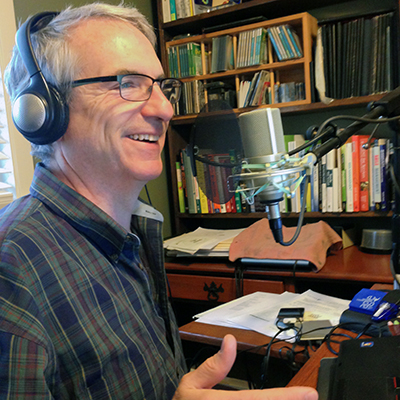 21
PNSQC ™